The Goat by the Water
Ms.Umile
Making Observations and Inferences
Define: Observation(s)
noun
The act of attentive watching, perceiving, or noticing, using our 5 senses
The data measured, collected, perceived or noticed, especially during an experiment
[Speaker Notes: The original worksheet for this activity is posted at the following link (pdf) from Project Archaeology (link).]
Define: Inference(s)
noun

a logical conclusion based on observations
the ‘story’ or ‘guess’ about what happened or will happen
[Speaker Notes: The original worksheet for this activity is posted at the following link (pdf) from Project Archaeology (link).]
[Speaker Notes: The original worksheet for this activity is posted at the following link (pdf) from Project Archaeology (link).]
Obs or Inf?
_____ 1. The kid is in the water
_____ 2. The weather is cold
_____ 3. The tree branch is broken
_____ 4. If the kid crawled out of the water,
  the goat would push him/her
_____ 5. The kid fell off the branch
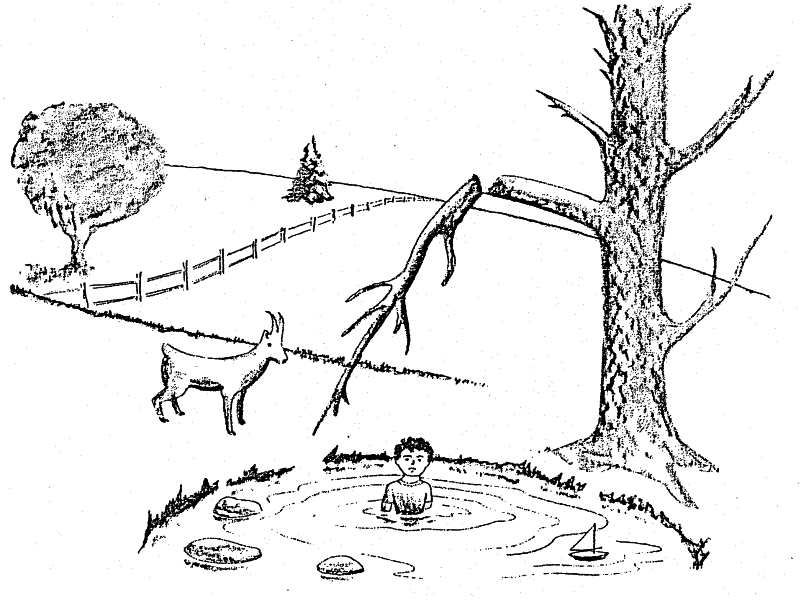 [Speaker Notes: The original worksheet for this activity is posted at the following link (pdf) from Project Archaeology (link).]
Obs or Inf?
OBS 	1. The kid is in the water
		2. The weather is cold
	3. The tree branch is broken
		4. If the kid crawled out of the water, 
    the goat would push him/her
		5. The kid fell off the branch
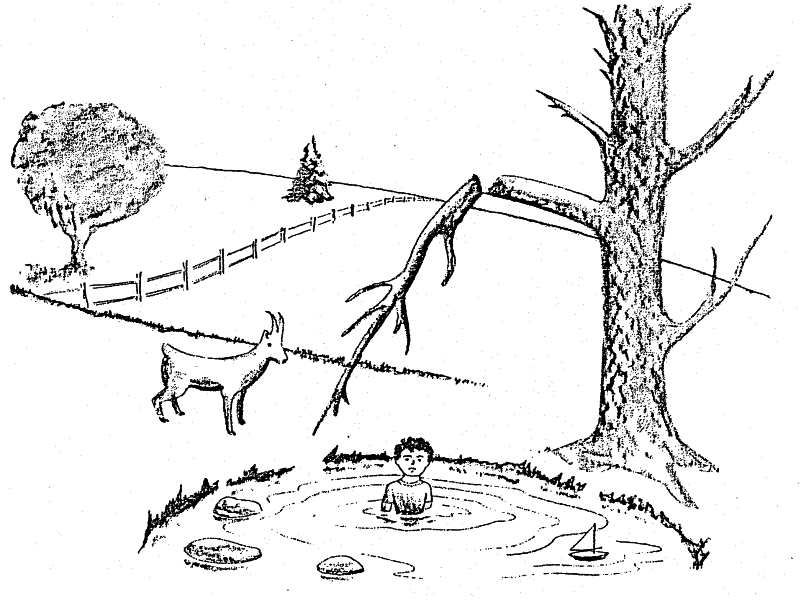 [Speaker Notes: The original worksheet for this activity is posted at the following link (pdf) from Project Archaeology (link).]
Obs or Inf?
OBS 	1. The kid is in the water
INF		2. The weather is cold
	3. The tree branch is broken
		4. If the kid crawled out of the water, 
    the goat would push him/her
		5. The kid fell off the branch
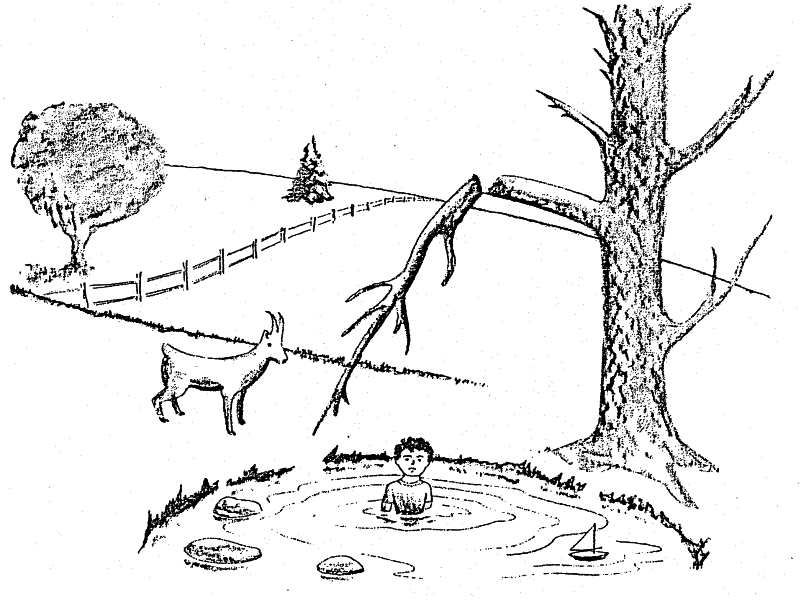 [Speaker Notes: The original worksheet for this activity is posted at the following link (pdf) from Project Archaeology (link).]
Obs or Inf?
OBS 	1. The kid is in the water
INF		2. The weather is cold
OBS	3. The tree branch is broken
		4. If the kid crawled out of the water, 
    the goat would push him/her
		5. The kid fell off the branch
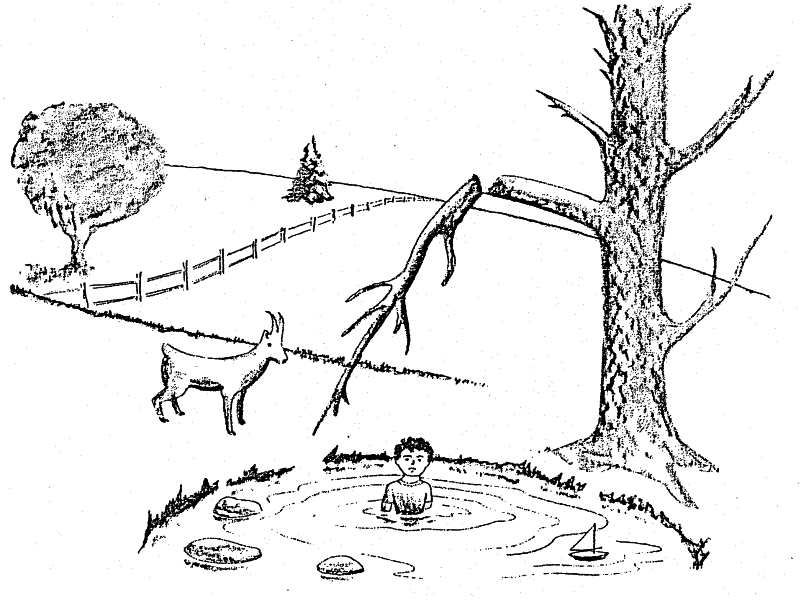 [Speaker Notes: The original worksheet for this activity is posted at the following link (pdf) from Project Archaeology (link).]
Obs or Inf?
OBS 	1. The kid is in the water
INF		2. The weather is cold
OBS	3. The tree branch is broken
INF		4. If the kid crawled out of the water, 
    the goat would push him/her
		5. The kid fell off the branch
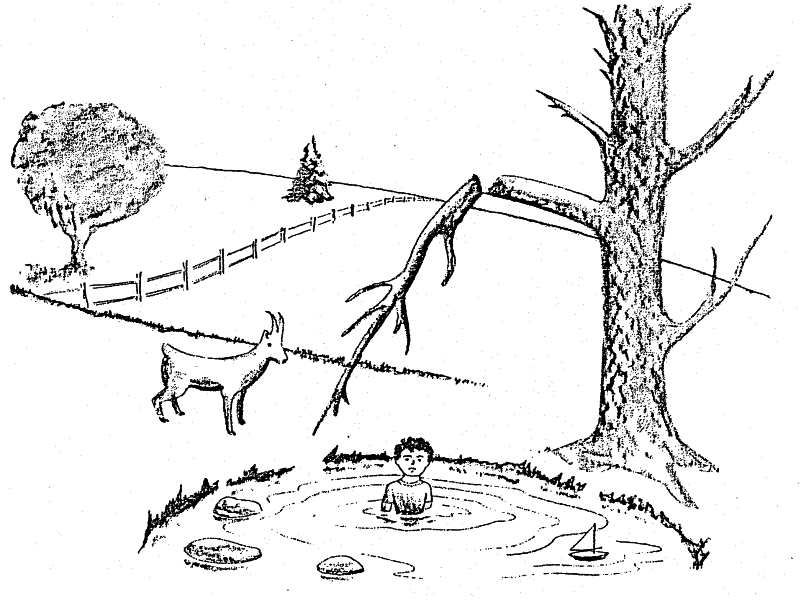 [Speaker Notes: The original worksheet for this activity is posted at the following link (pdf) from Project Archaeology (link).]
Obs or Inf?
OBS 	1. The kid is in the water
INF		2. The weather is cold
OBS	3. The tree branch is broken
INF		4. If the kid crawled out of the water, 
    the goat would push him/her
INF		5. The kid fell off the branch
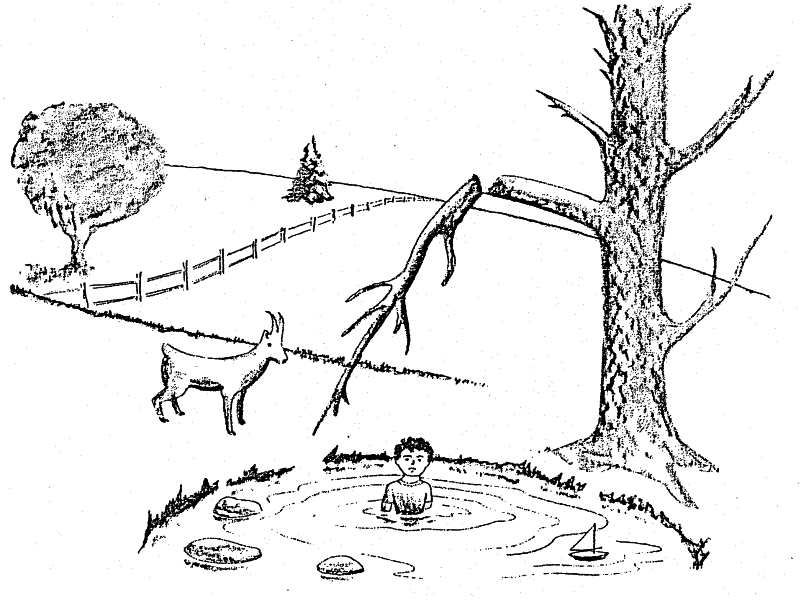 [Speaker Notes: The original worksheet for this activity is posted at the following link (pdf) from Project Archaeology (link).]
Obs or Inf?
___ 6. The goat is standing by the pond
___ 7. The branch will fall on the kid’s head
___ 8. The kid fell off the rocks
___ 9. There is a sailboat in the water
___ 10. The sailboat belongs to the kid
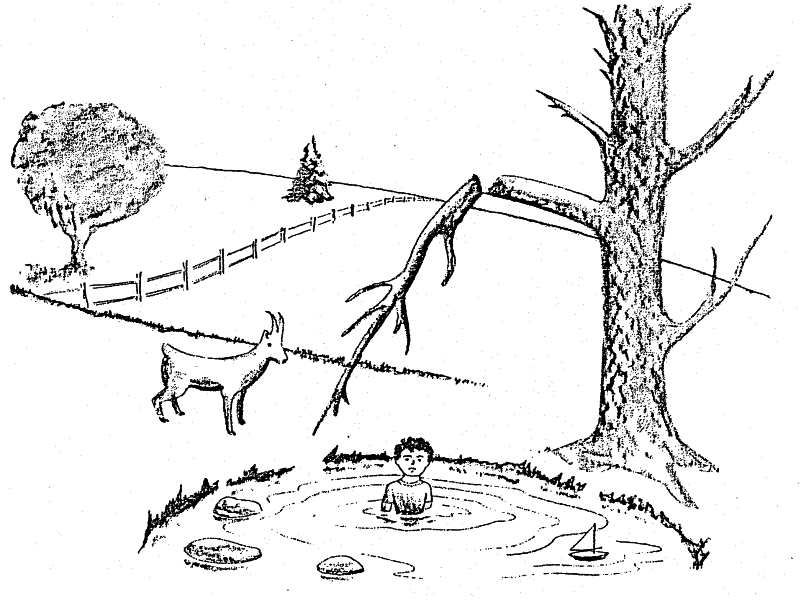 [Speaker Notes: The original worksheet for this activity is posted at the following link (pdf) from Project Archaeology (link).]
Obs or Inf?
OBS  6. The goat is standing by the pond
	   7. The branch will fall on the kid’s head
	   8. The kid fell off the rocks
   9. There is a sailboat in the water
	   10. The sailboat belongs to the kid
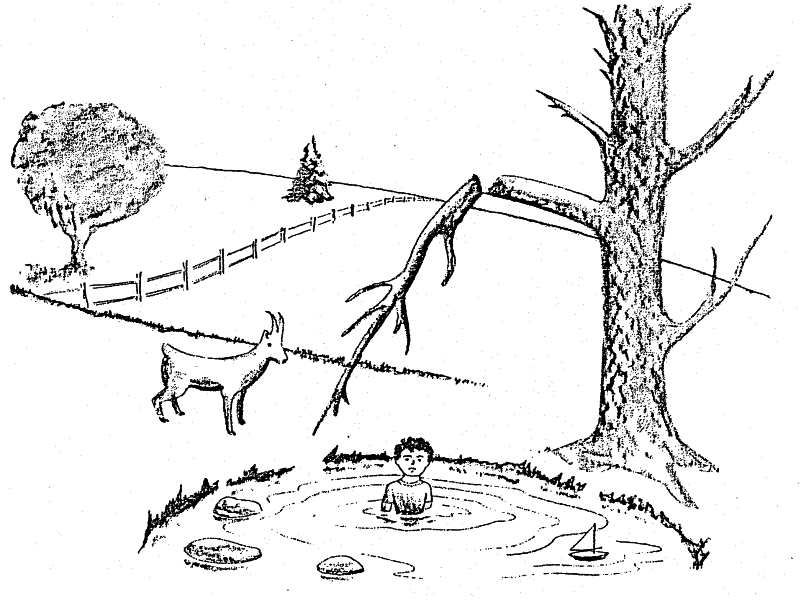 [Speaker Notes: The original worksheet for this activity is posted at the following link (pdf) from Project Archaeology (link).]
Obs or Inf?
OBS  6. The goat is standing by the pond
INF	   7. The branch will fall on the kid’s head
	   8. The kid fell off the rocks
   9. There is a sailboat in the water
	   10. The sailboat belongs to the kid
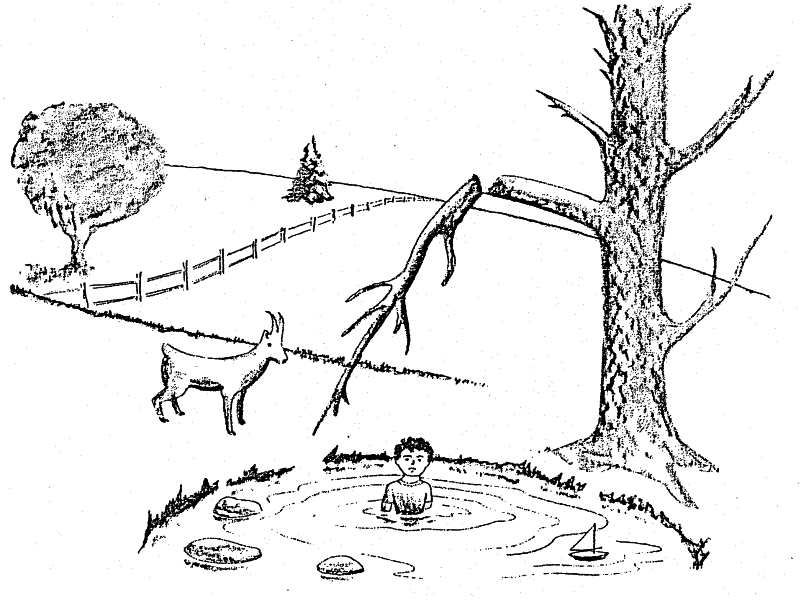 [Speaker Notes: The original worksheet for this activity is posted at the following link (pdf) from Project Archaeology (link).]
Obs or Inf?
OBS  6. The goat is standing by the pond
INF	   7. The branch will fall on the kid’s head
INF	   8. The kid fell off the rocks
   9. There is a sailboat in the water
	   10. The sailboat belongs to the kid
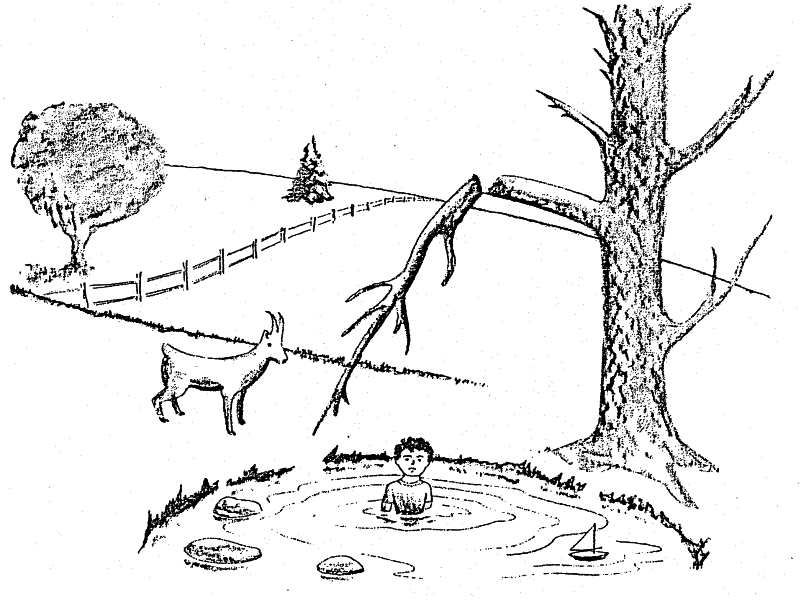 [Speaker Notes: The original worksheet for this activity is posted at the following link (pdf) from Project Archaeology (link).]
Obs or Inf?
OBS  6. The goat is standing by the pond
INF	   7. The branch will fall on the kid’s head
INF	   8. The kid fell off the rocks
OBS  9. There is a sailboat in the water
	   10. The sailboat belongs to the kid
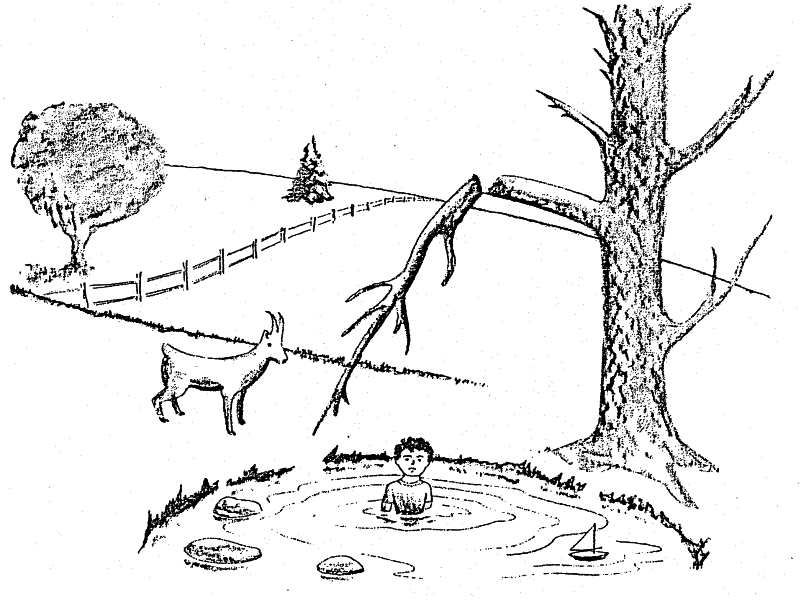 [Speaker Notes: The original worksheet for this activity is posted at the following link (pdf) from Project Archaeology (link).]
Obs or Inf?
OBS  6. The goat is standing by the pond
INF	   7. The branch will fall on the kid’s head
INF	   8. The kid fell off the rocks
OBS  9. There is a sailboat in the water
INF	   10. The sailboat belongs to the kid
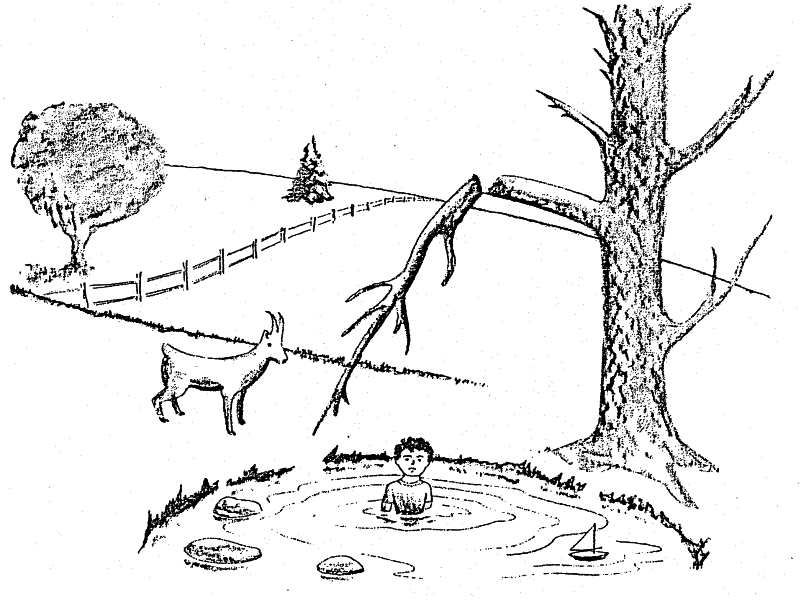 [Speaker Notes: The original worksheet for this activity is posted at the following link (pdf) from Project Archaeology (link).]
Obs or Inf?
___ 11. The goat will soon leave the pond
___ 12. The tree by the pond has no leaves
___ 13. There are three rocks in the pond
___ 14. The tree by the pond is dead
___ 15. If it rains, leaves will grow on the tree
___ 16. The goat pushed the kid into the pond
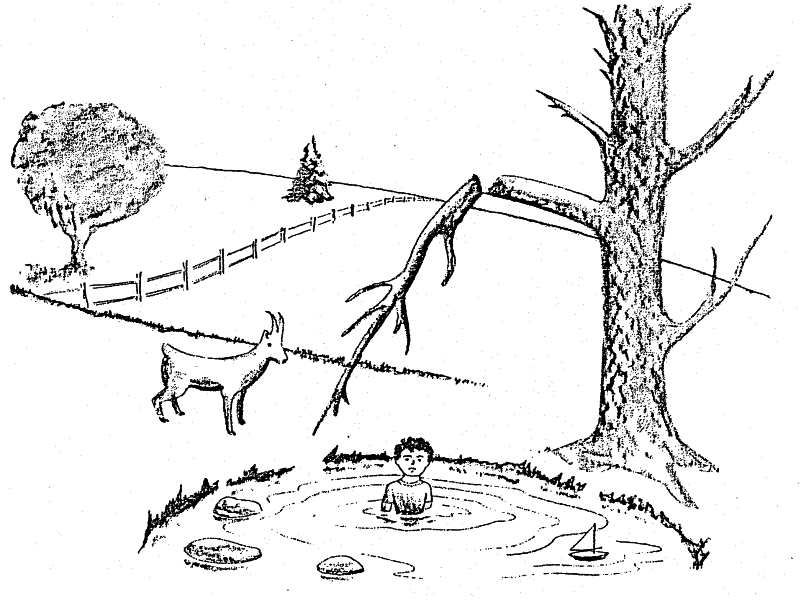 [Speaker Notes: The original worksheet for this activity is posted at the following link (pdf) from Project Archaeology (link).]
Obs or Inf?
INF	   11. The goat will soon leave the pond
 	   12. The tree by the pond has no leaves
 	   13. There are three rocks in the pond
	14. The tree by the pond is dead
	15. If it rains, leaves will grow on the tree
	16. The goat pushed the kid into the pond
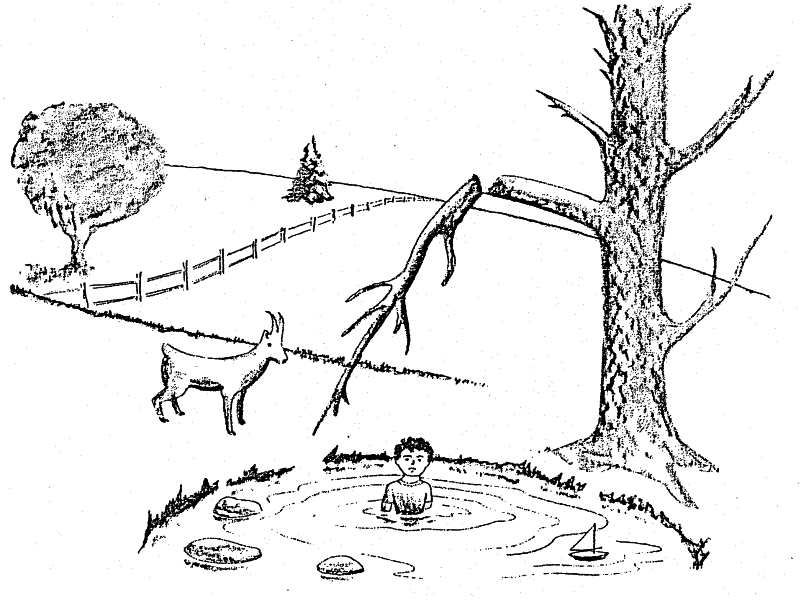 [Speaker Notes: The original worksheet for this activity is posted at the following link (pdf) from Project Archaeology (link).]
Obs or Inf?
INF	   11. The goat will soon leave the pond
OBS  12. The tree by the pond has no leaves
 	   13. There are three rocks in the pond
	14. The tree by the pond is dead
	15. If it rains, leaves will grow on the tree
	16. The goat pushed the kid into the pond
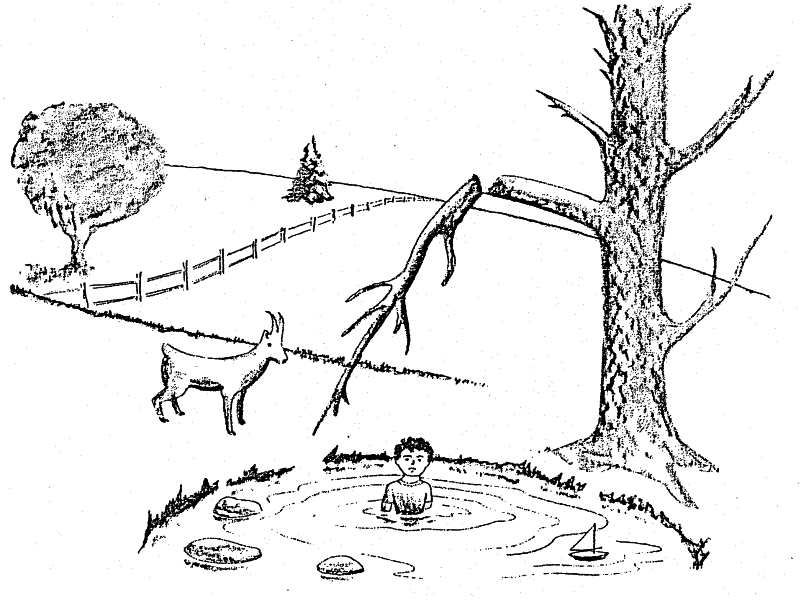 [Speaker Notes: The original worksheet for this activity is posted at the following link (pdf) from Project Archaeology (link).]
Obs or Inf?
INF	   11. The goat will soon leave the pond
OBS  12. The tree by the pond has no leaves
OBS  13. There are three rocks in the pond
	14. The tree by the pond is dead
	15. If it rains, leaves will grow on the tree
	16. The goat pushed the kid into the pond
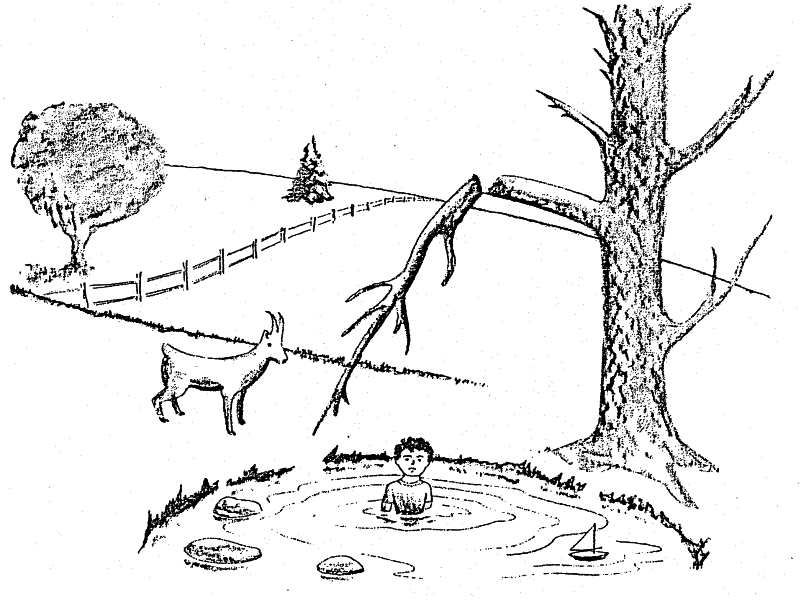 [Speaker Notes: The original worksheet for this activity is posted at the following link (pdf) from Project Archaeology (link).]
Obs or Inf?
INF	   11. The goat will soon leave the pond
OBS  12. The tree by the pond has no leaves
OBS  13. There are three rocks in the pond
INF	14. The tree by the pond is dead
	15. If it rains, leaves will grow on the tree
	16. The goat pushed the kid into the pond
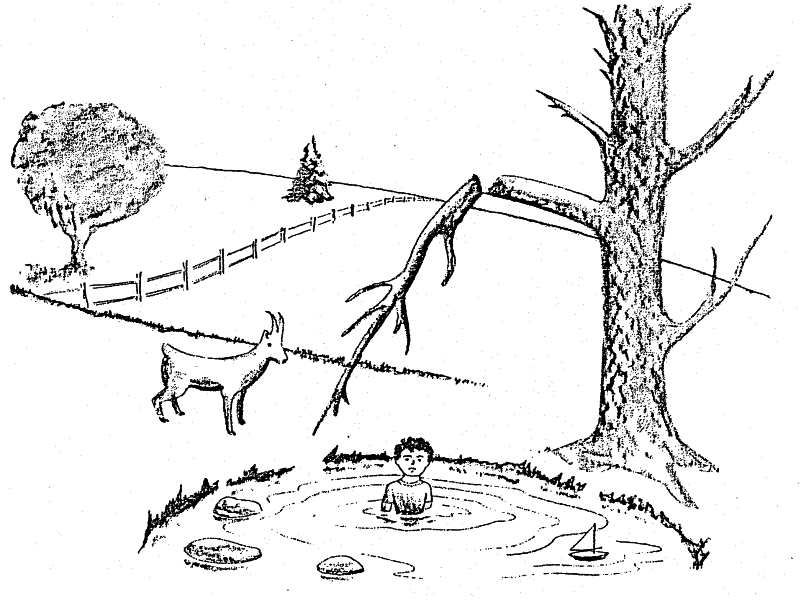 [Speaker Notes: The original worksheet for this activity is posted at the following link (pdf) from Project Archaeology (link).]
Obs or Inf?
INF	   11. The goat will soon leave the pond
OBS  12. The tree by the pond has no leaves
OBS  13. There are three rocks in the pond
INF	14. The tree by the pond is dead
INF	15. If it rains, leaves will grow on the tree
	16. The goat pushed the kid into the pond
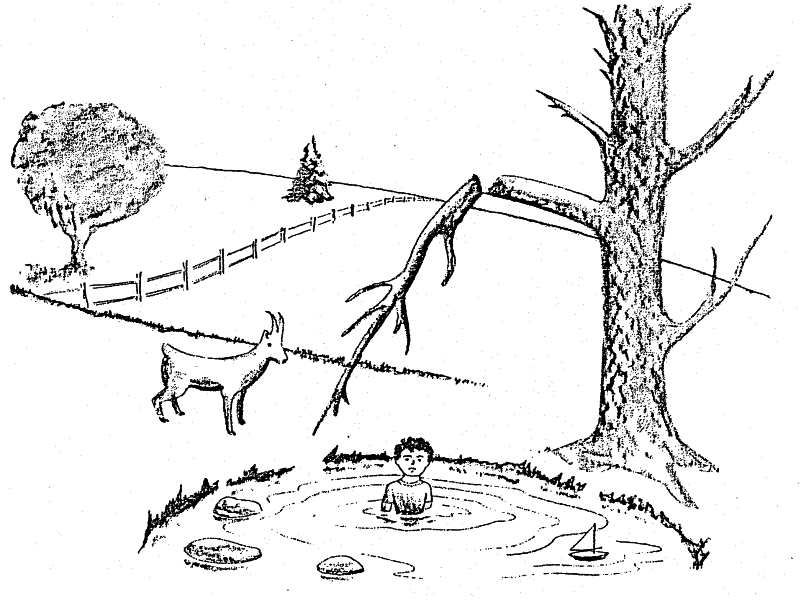 [Speaker Notes: The original worksheet for this activity is posted at the following link (pdf) from Project Archaeology (link).]
Obs or Inf?
INF	   11. The goat will soon leave the pond
OBS  12. The tree by the pond has no leaves
OBS  13. There are three rocks in the pond
INF	14. The tree by the pond is dead
INF	15. If it rains, leaves will grow on the tree
INF	16. The goat pushed the kid into the pond
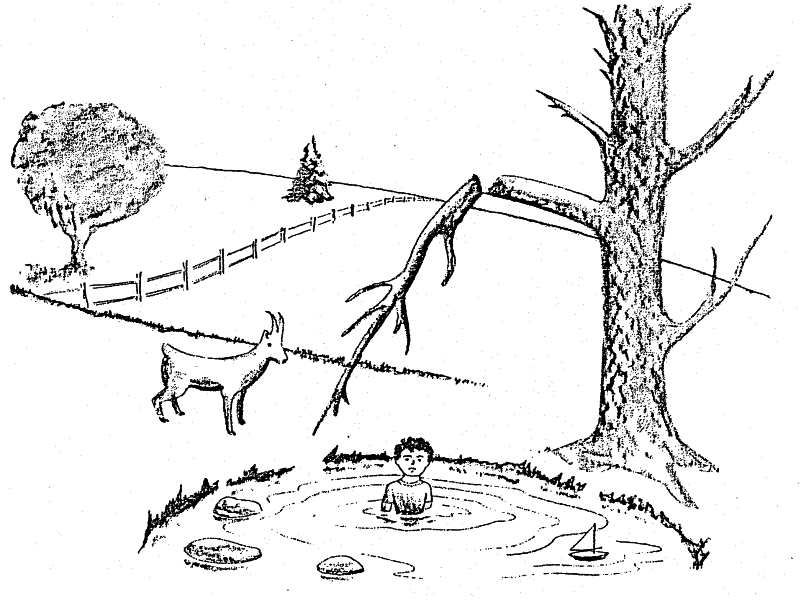 [Speaker Notes: The original worksheet for this activity is posted at the following link (pdf) from Project Archaeology (link).]
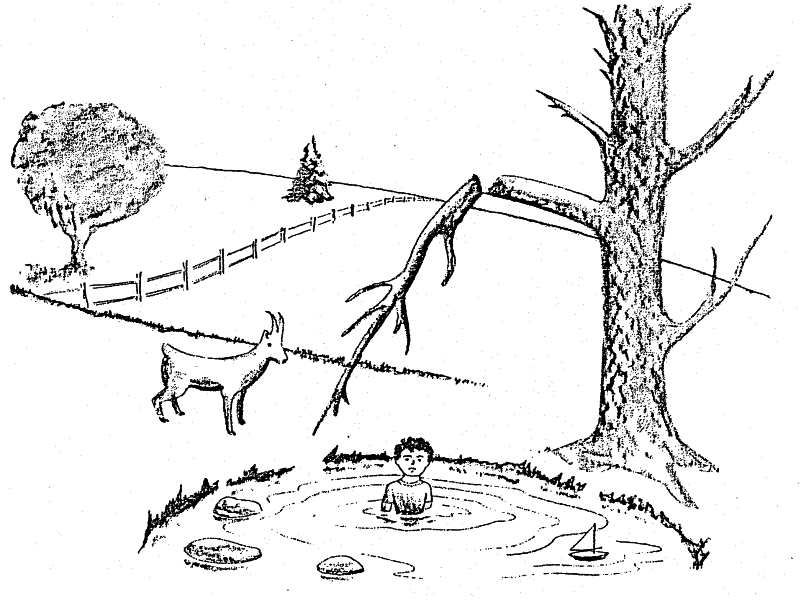 Make your own inference